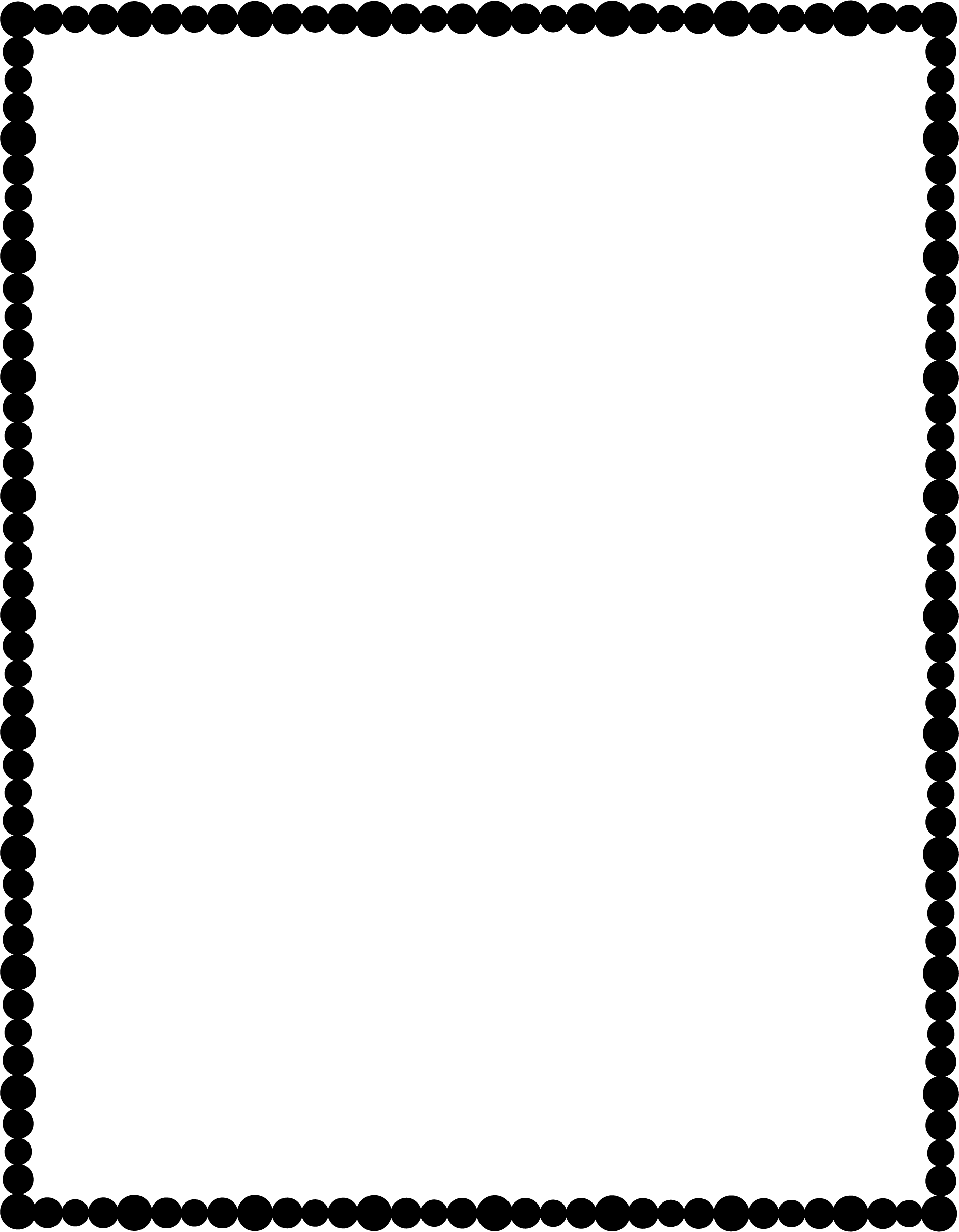 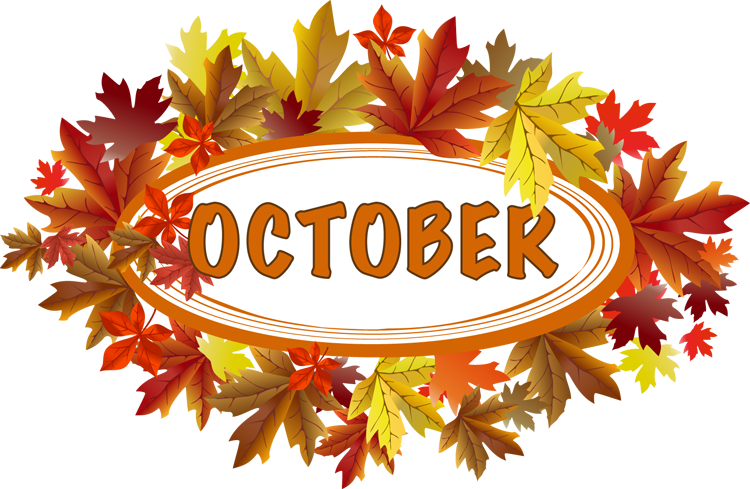 Franklin Academy
Week of: 10/14-10/18
Note from the Director! 
We had a GREAT week at Franklin Academy this Week!

Please remember that you must sign up for extended care. This allows us to plan accordingly for staff and ensure we are in state compliance.
Please remember per your enrollment agreement there is a $10.00 a day schedule change fee if your child attends before or after care and is not signed up.
After care ends at 5:45 P.M.
Per our parent handbook, if you are late 3 times you forfeit your opportunity to participate in after care.
Please feel free to reach out with any questions you may have.


Have  a GREAT weekend!
Important info
•All classes go outside to play twice a day. 
Please ensure  your child has a proper coat, hats, and  gloves for outdoor play.
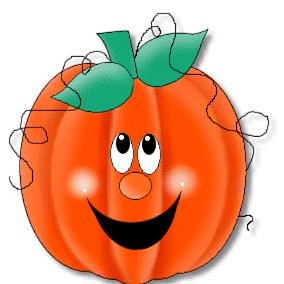 In the classrooms

Fireflies- Next week these amazing learners will learn all about pumpkins.
Bees: Next week the class will learn about Jack-o-lanterns and the color purple 
Caterpillars-  Next week the class will lean about Gross motor skills.
Butterflies- Next week Butterflies will continue learn all about spiders.
Ladybugs-  Next week this  amazing class will learn all about harvest and  the letter T.
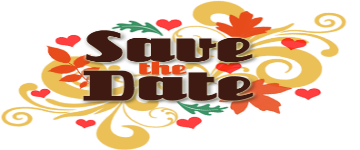 Saturday 10/19- Spooktacular
(sponsored by Franklin Athletic Club)
Monday 10/21- The Great Pumpkin Contest begins
 Tuesday 10/28- Fall fundraisers due
Thursday 10/31 Classroom celebrations
Thursday 10/31- Aftercare closes at 5:00 pm
Friday 11/1- No school
Friday 11/8- No PM after care
Friday 11/15- Progress reports sent home
Tuesday 11/26- Thanksgiving lunch TBA
Wendesday11/27-No school
Monday 12/2- School resumes
Friday 12/13- Holiday breackfast-9:15-10
Saturday 12/14- Pancakes and Pajamas 9:30-11        
( Public event sponsored by Franklin Academy)
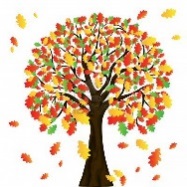